«Лето в гости к нам пришло!»
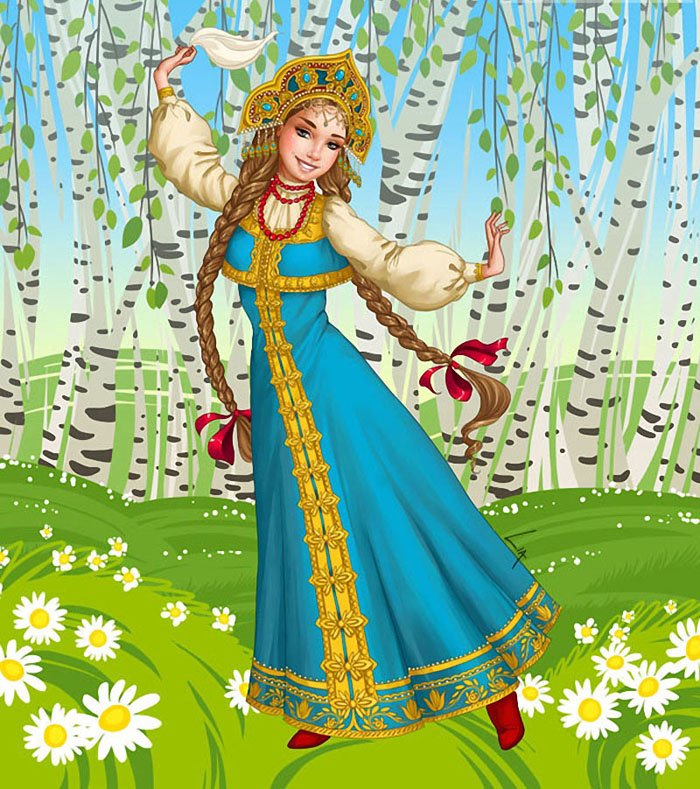 Признаки лета
Что перепутал художник?
Найди отличия
Летние загадки
Найдите признаки лета
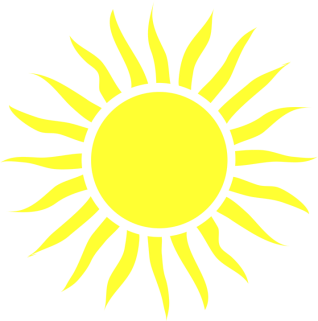 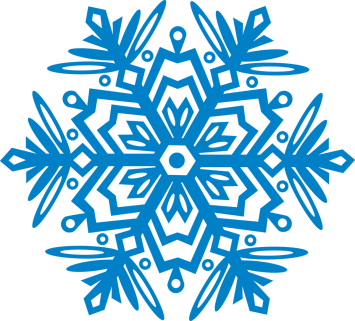 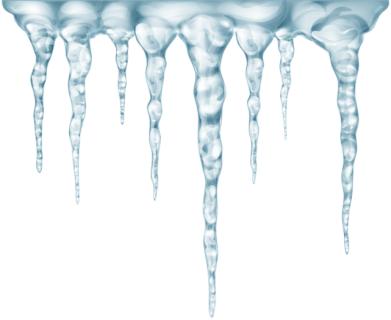 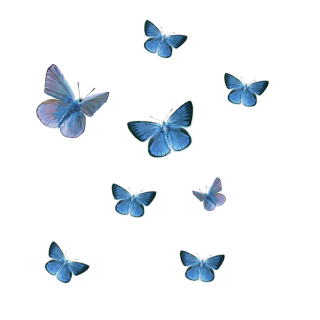 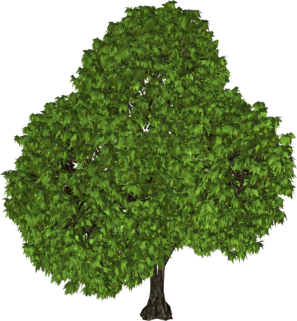 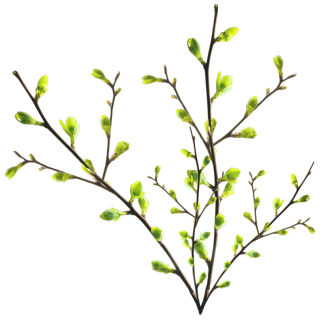 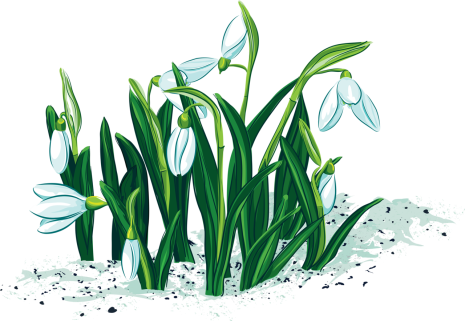 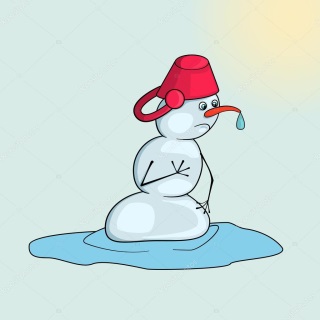 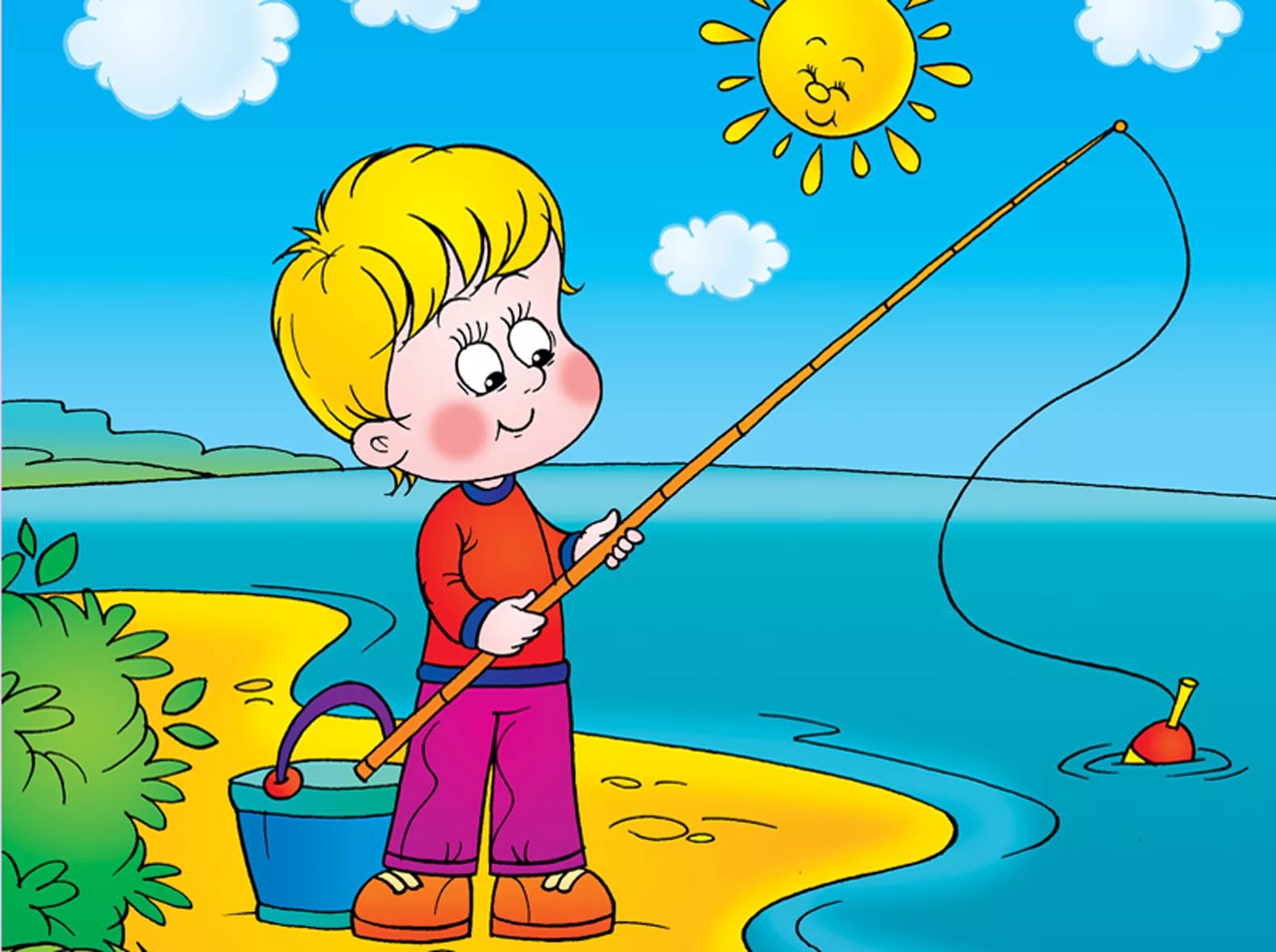 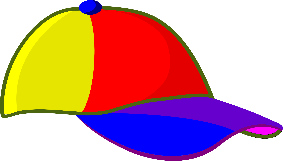 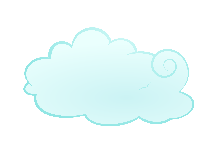 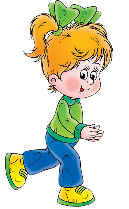 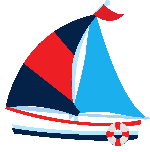 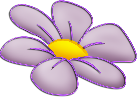 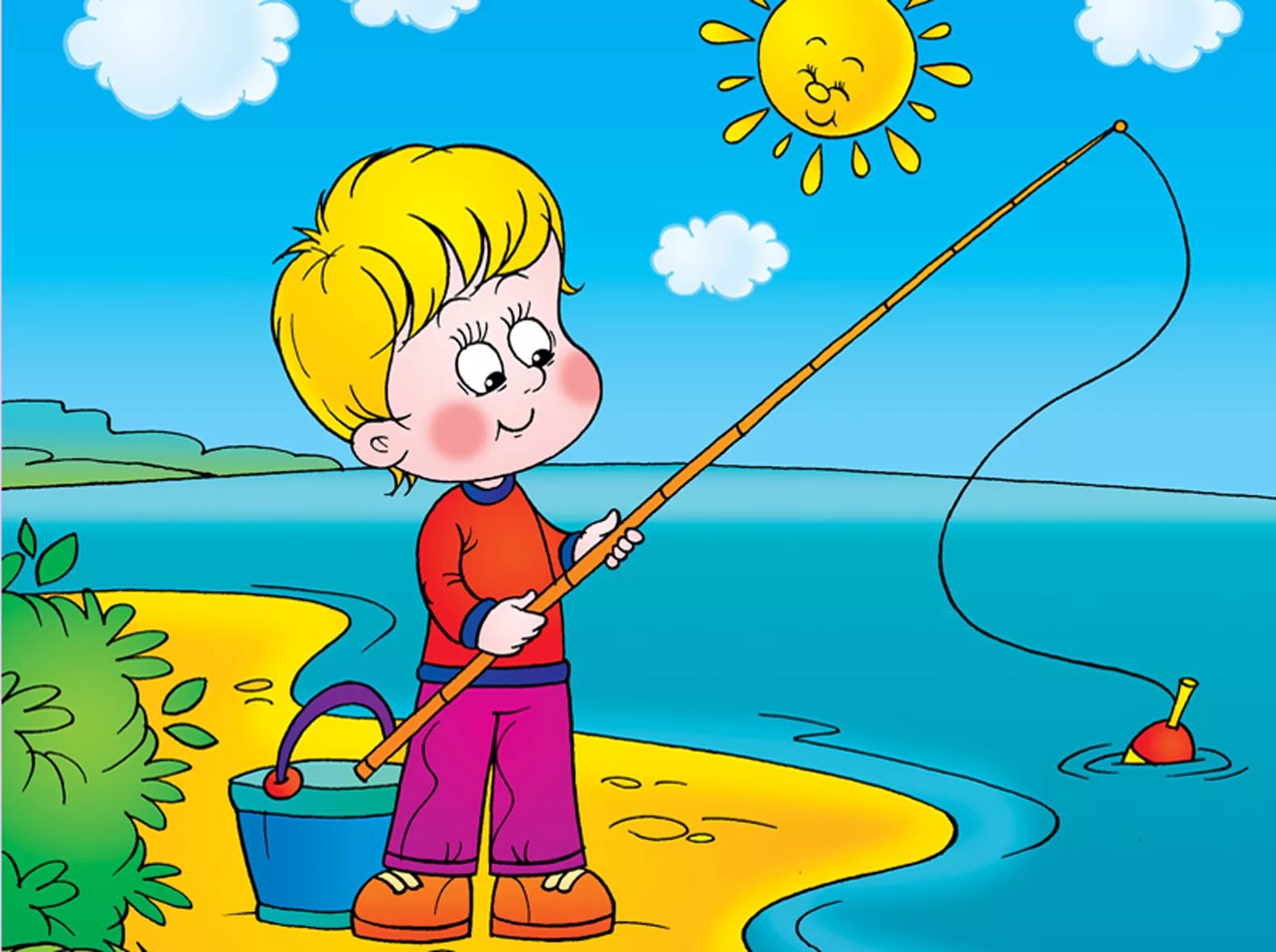 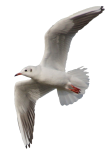 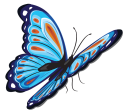 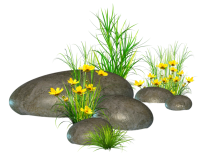 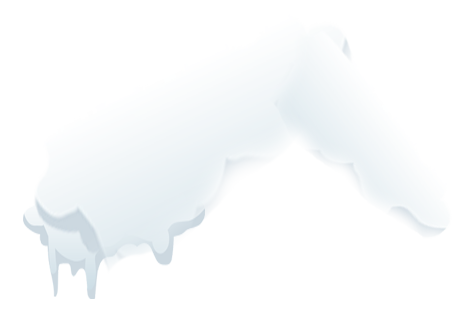 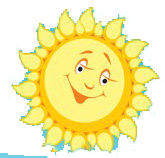 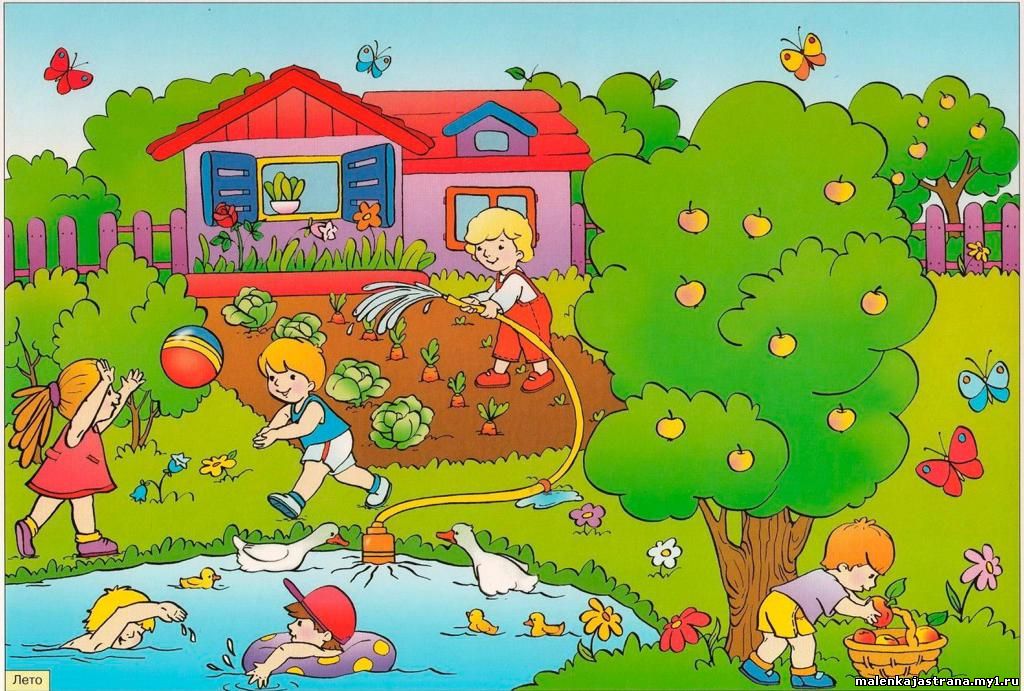 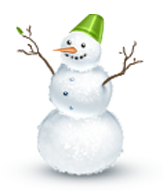 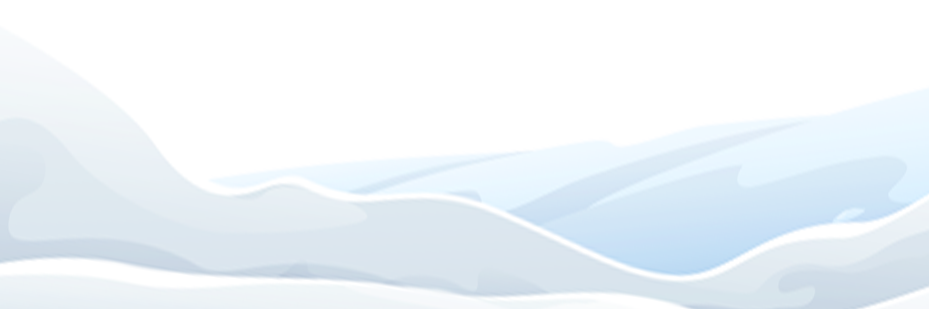 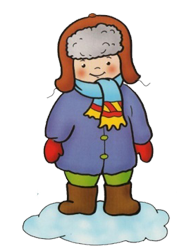 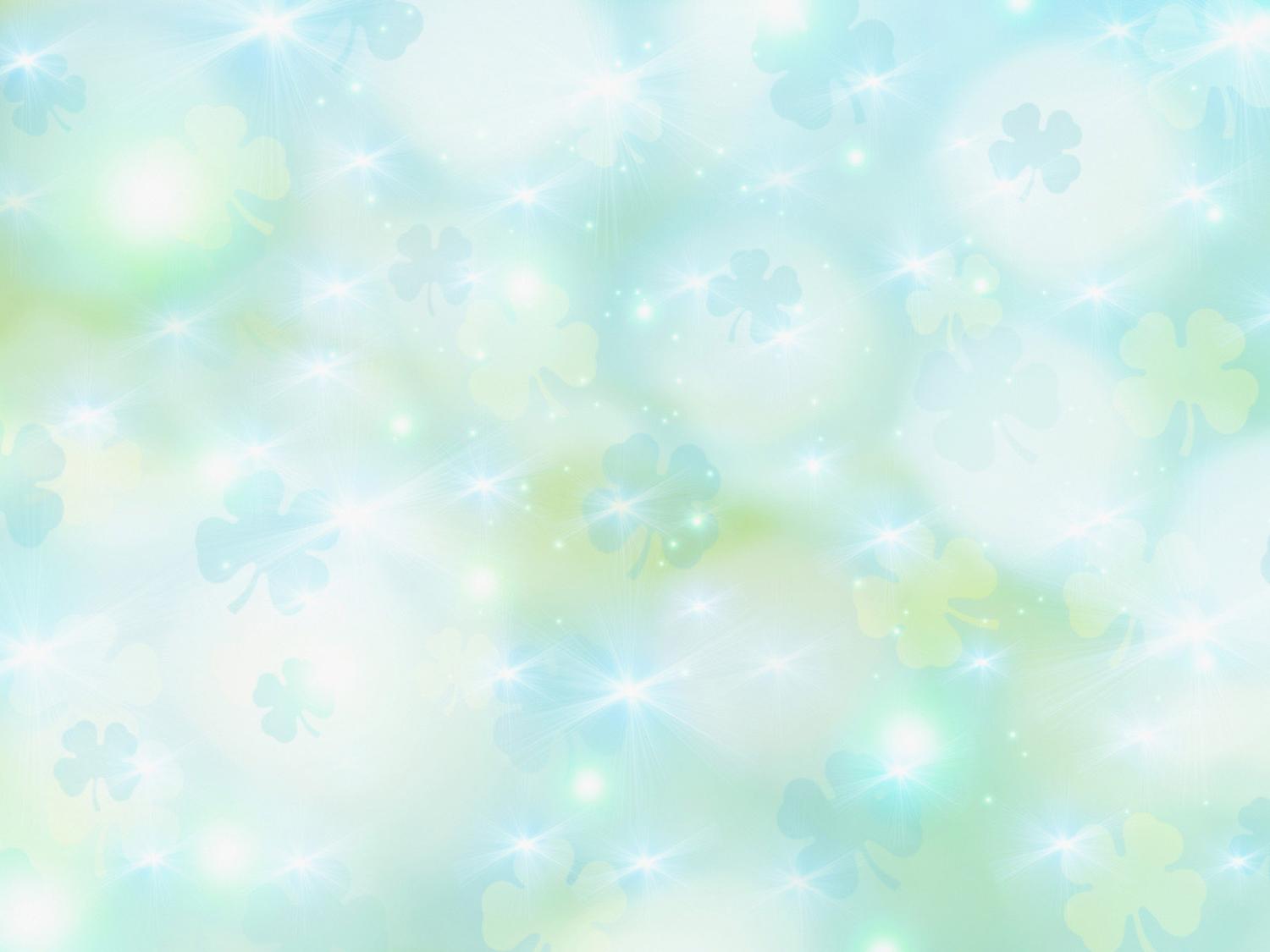 Летние загадки
Ну-ка, кто из вас ответит: 
Не огонь, а больно жжет, 
Не фонарь, а ярко светит, 
И не пекарь, а печет?
Узнать ответ
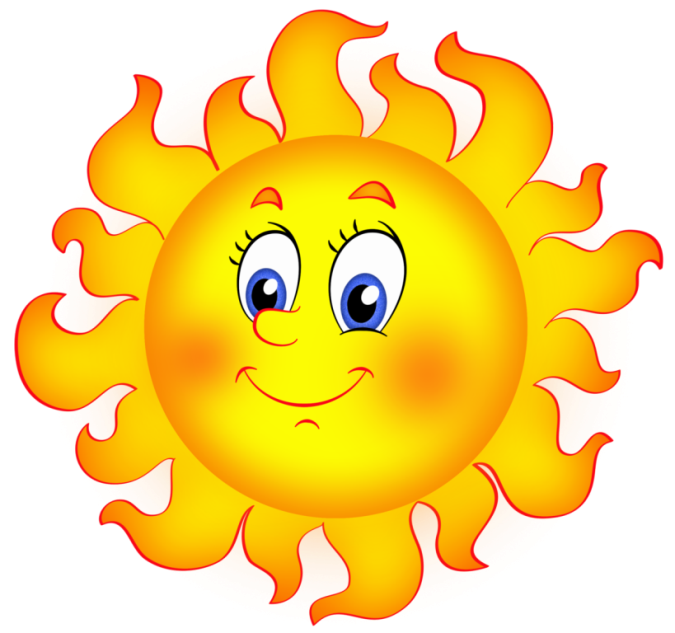 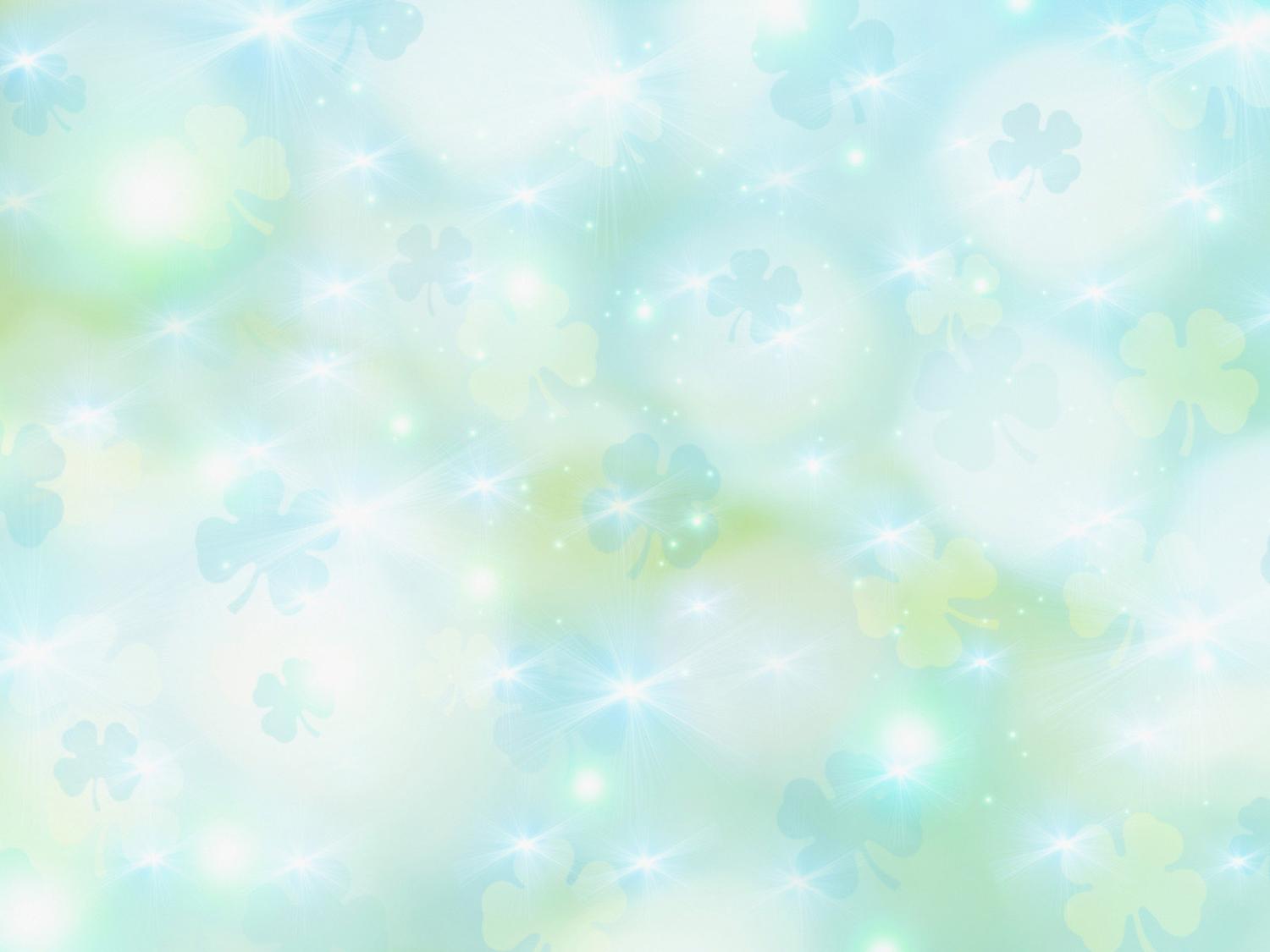 После дождя бывает, 
полнеба закрывает. 
Дуга красивая, цветная
Появится, затем растает.
Узнать ответ
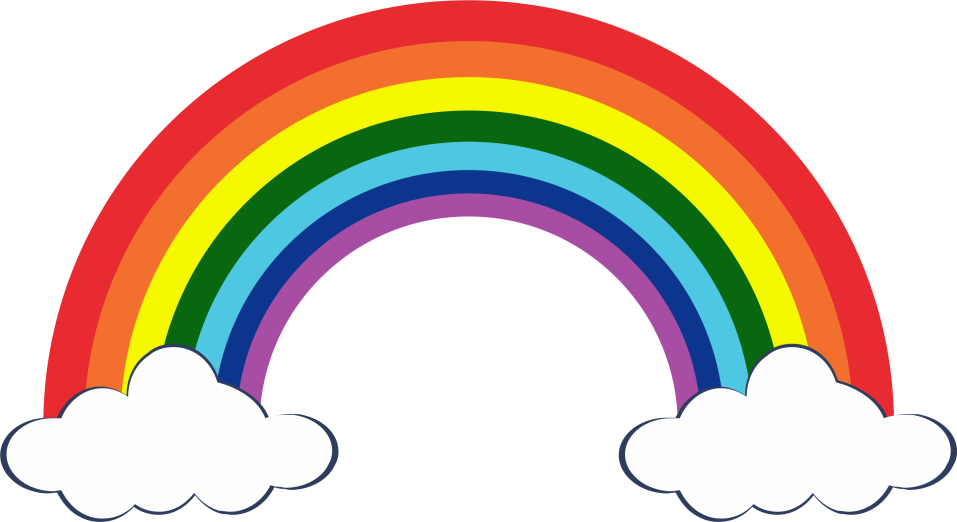 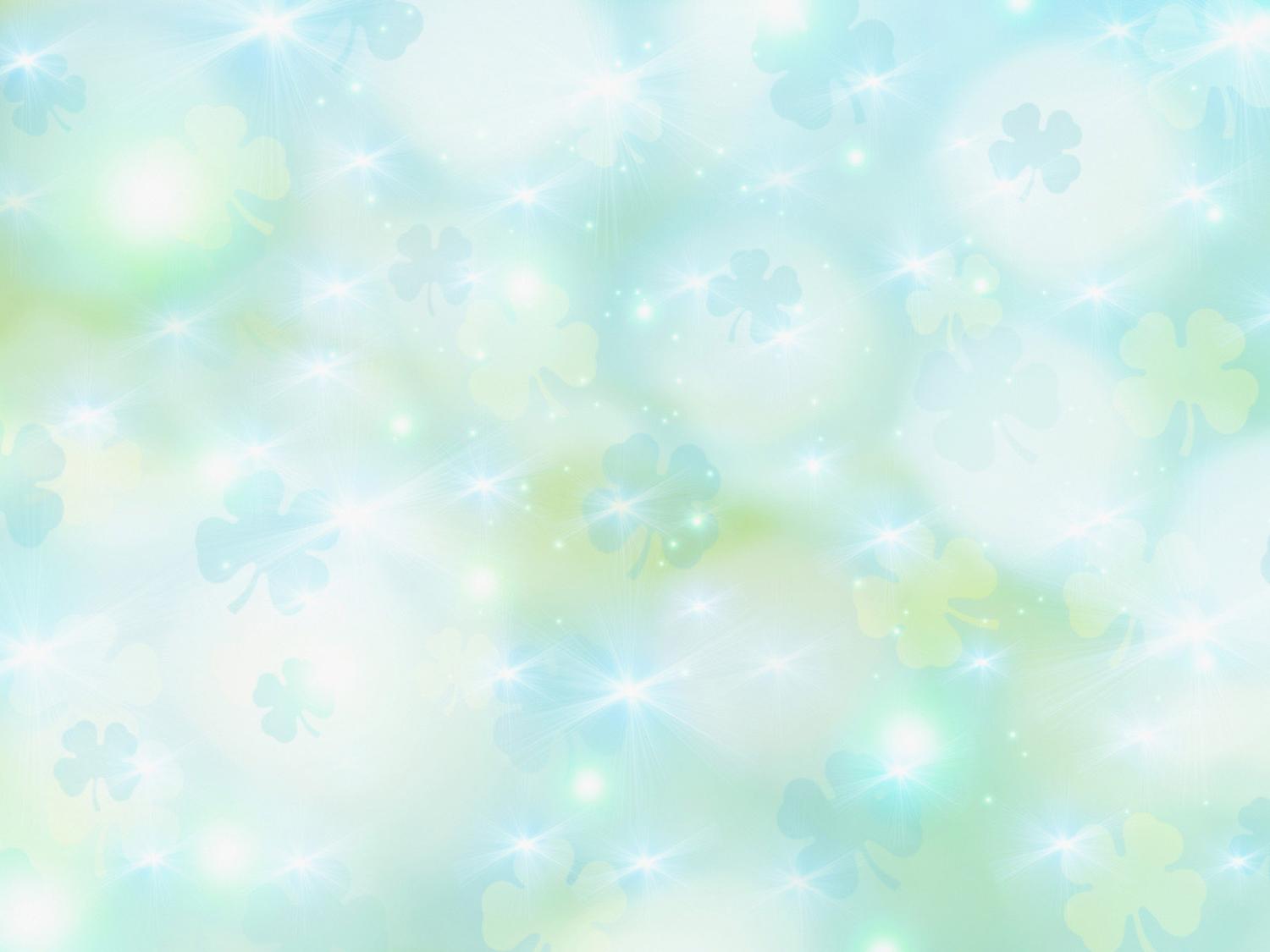 Он песчаный, ждет нас летом,
Светят теплые лучи.
И на берегу прогретом
Дети лепят куличи.
Узнать ответ
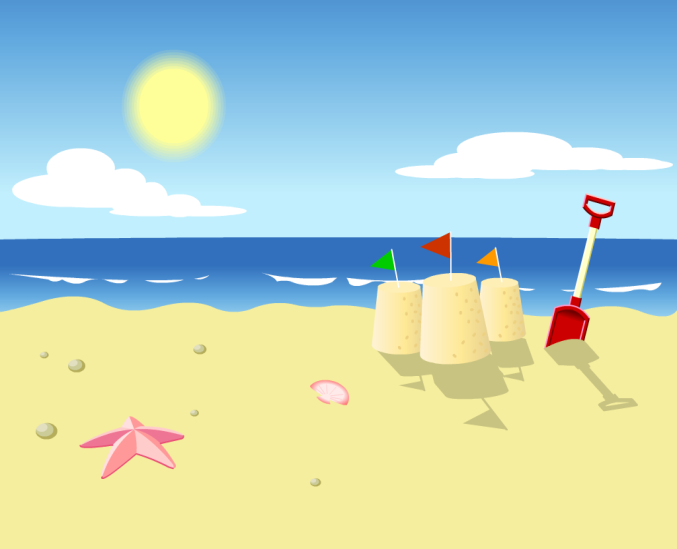 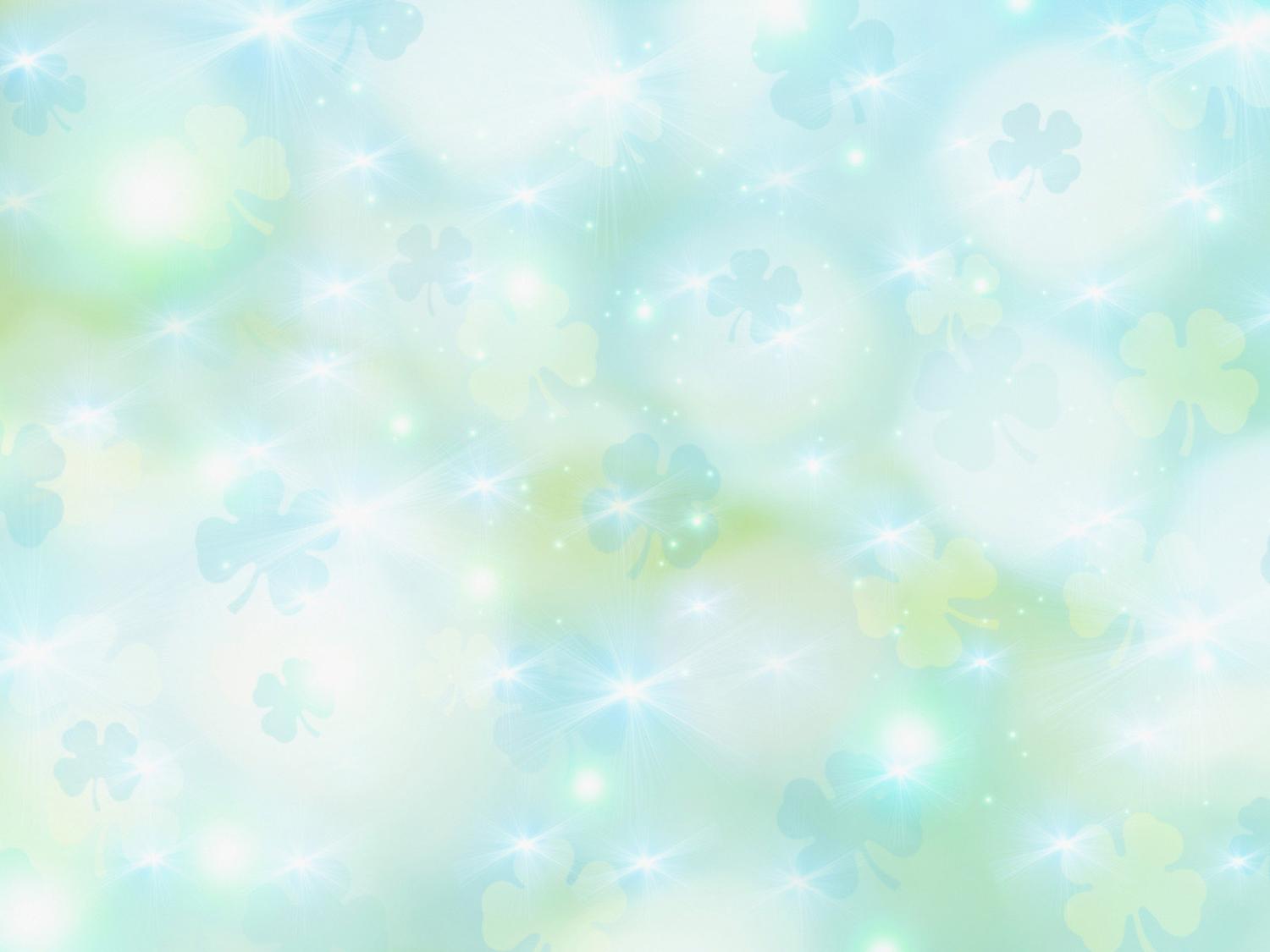 Льет повсюду проливной,
По следам бежит за мной.
От него не убежать,
Лучше где-то переждать…
Узнать ответ
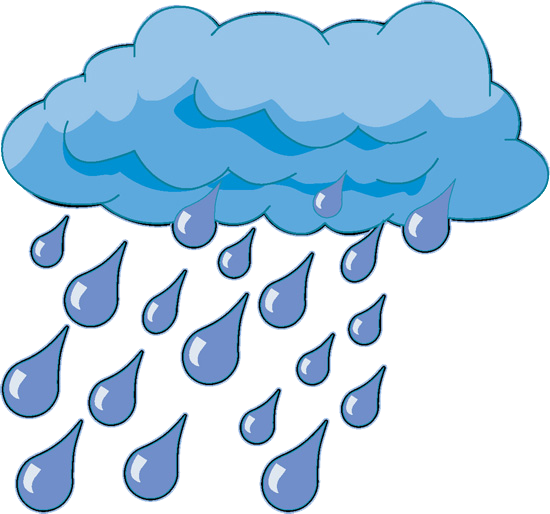 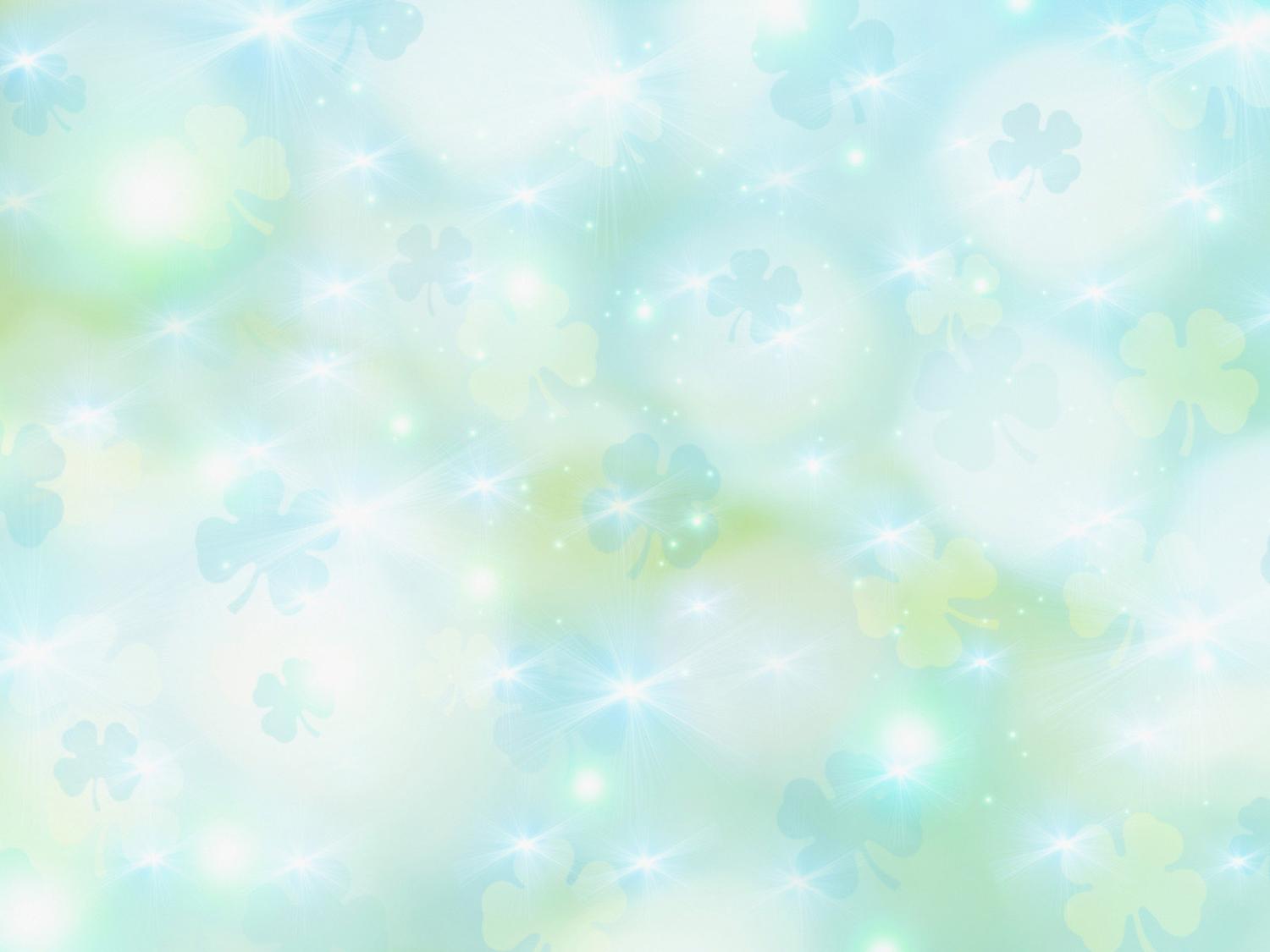 Стоят в поле сестрички:
Жёлтый глазок,
Белые реснички.
Узнать ответ
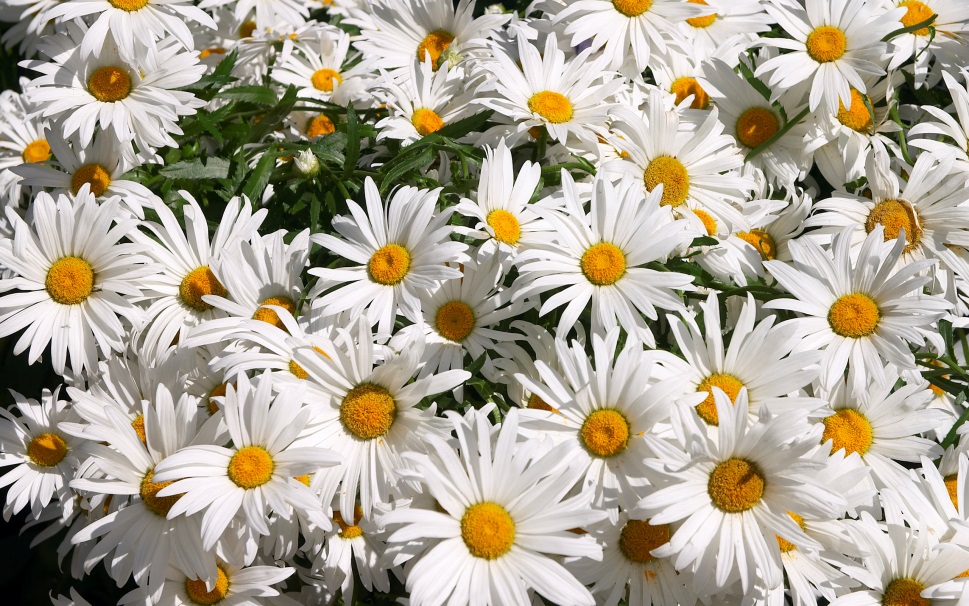 Молодцы!
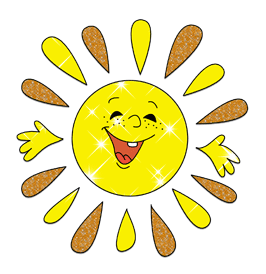